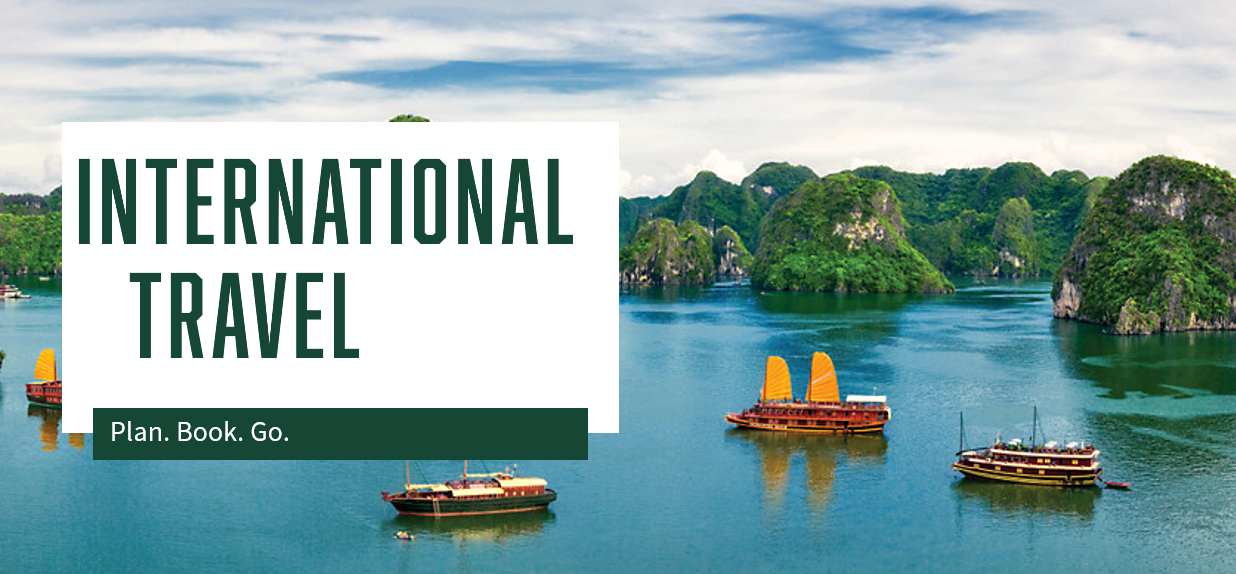 1
TOPICS
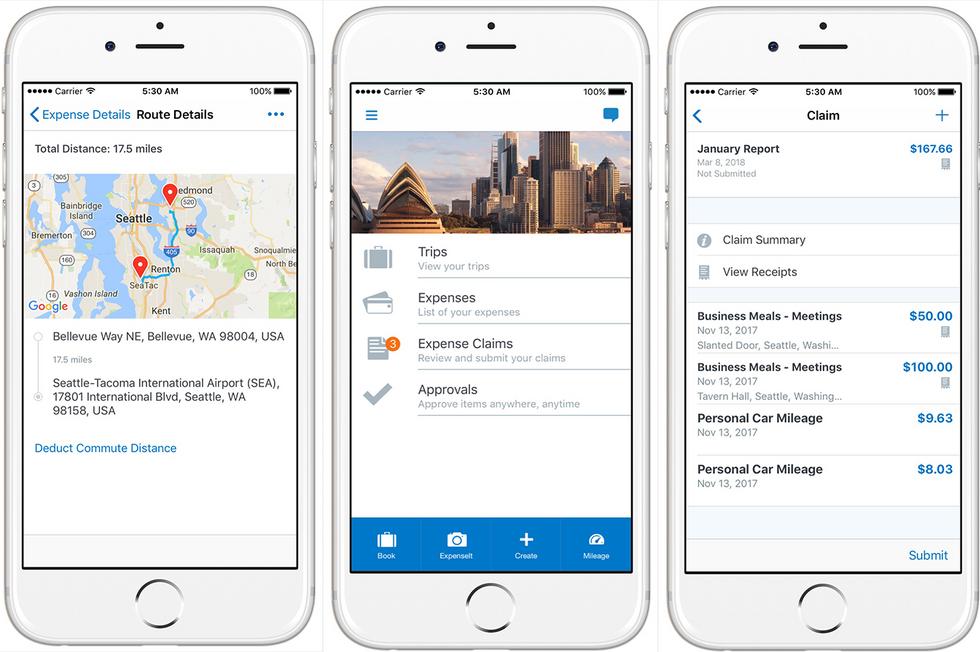 International Travel Requirements
Request International Travel
Expense International Travel
Hotel and Meal Expense Types
Travel Allowance Itineraries and Reimbursable Limits
POLY TRAVEL
/   2
International Travel
Requirements
An Approved Request is required before committing any funds for trip
More approvals are required than domestic, including International Center Director and Provost for High Risk travel
Allow at least 60 days for Request approval process
Travel Allowance Itinerary is required
Concur Travel Card is preferred payment method
Hotel and Meal expense types must be claimed as actuals, not a per diem
TEMPLATE (WRITE IN ALL CAPS)
/   3
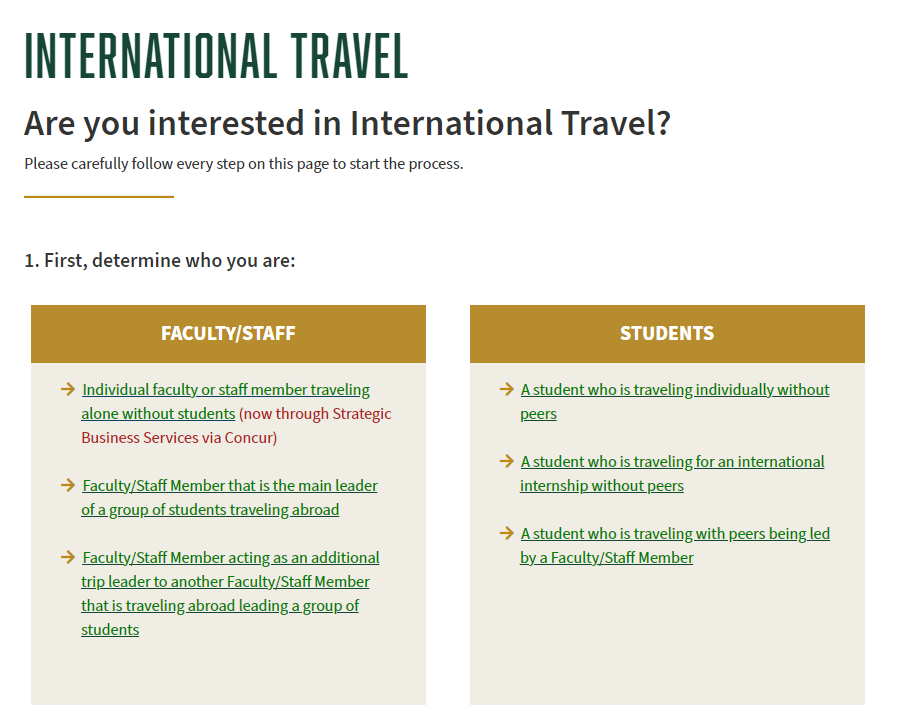 TEMPLATE (WRITE IN ALL CAPS)
/   4
Request   international TRAVEL
International Travel
Request Process
Individual Traveler:
Complete Request in Concur tool1
Select “International” in Trip Type
Attach .PDF's to Request (required)
Submit for approval
Group or Student Traveler:
1. Must start with Cal Poly International Center
1 All approvals occur in Concur
TEMPLATE (WRITE IN ALL CAPS)
/   6
request
Expense Check List – All Travel
MAKE SURE TO INCLUDE ALL EXPENSES; CONSIDER:
Airfare
Hotel
Car Rental and Insurance
Registration Fees
Personal Car Mileage
Meals – International, Alaska, Hawaii (international, Alaska, or Hawaii only)
Ground Transportation at destination
Parking
Hospitality, if expecting to host other non-Cal Poly staff or faculty
POLY TRAVEL
/   7
INTERNATIONAL REQUEST
Check List
Include ALL potential expenses
If personal travel, attach airfare comparison (airfare with and without personal travel)
Attach signed required documents including Foreign Travel Insurance Form and Export Compliance Form. If traveling with family, Release of Liability Form is also required




Regularly check Audit Trail when Request is being routed for approval to ensure ALL proper reviewers are approving the Request
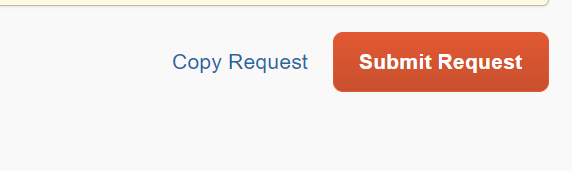 Ready to submit International Request in Concur
POLY TRAVEL
/   8
INTERNATIONAL REQUEST
APPROVAL FLOW
ACADEMIA
1.
Cost Object Approver
2.
Dept. Head/ Chair
3.
Dean
4.
Exception 
Approver
5.
Int’l Center AVP
6.
Provost High Risk travel only
Adds 
Dean
Verifies/ Adds 
Dean
All approvers are responsible for reviewing all material including PDF before approving
POLY TRAVEL
/   9
INTERNATIONAL REQUEST
APPROVAL FLOW
ADMINISTRATION
1.
Cost Object Approver
2.
Manager/ Supervisor
3.
Unit or Division Head
4.
Exception 
Approver
5.
Int’l Center AVP
6.
 High Risk travel Approver
Adds 
Unit or Division
Head
Verifies/ Adds 
Unit or Division Head
All approvers are responsible for reviewing all material including PDF before approving
POLY TRAVEL
/   10
International request
Responsibilities
TRAVELER:
Required documents are attached to Request to route for ALL proper approvals
Business and personal travel is clearly indicated 
Requested budget only reflects business travel
Upon approval, review the Request’s Audit Trail to ensure ALL proper approvers have reviewed and approved the international Request
TEMPLATE (WRITE IN ALL CAPS)
/   11
International request
Responsibilities
APPROVERS:
COA adds Dean or Unit/Division Head to Approval Flow
Manager/ Supervisor ensure Dean or Unit/Division Head is included in Approval Flow
All approver review all content
Valid business reason for travel
Business and personal travel are clearly indicated ensuring requested budget is only for business travel
TEMPLATE (WRITE IN ALL CAPS)
/   12
EXPENSE REPORT  international TRAVEL
international Travel
Expense Report Requirements
When Travel includes Alaska, Hawaii or international destination(s)
A Travel Allowance Itinerary is required for specific expense types
Sets daily allowances for these expense types. Add this BEFORE adding expenses 
Breakfast, Lunch, Dinner, and Incidental expense types cannot be used, instead…
Meals & Incidentals – International, Alaska, & Hawaii and U.S. Possessions expense type must be used for all meals and incidentals
Can use this expense type multiple times in one day, as long as total does not exceed daily allowance limit
TEMPLATE (WRITE IN ALL CAPS)
/   14
international expenses
Travel Allowance
Travel Allowance Tabs:
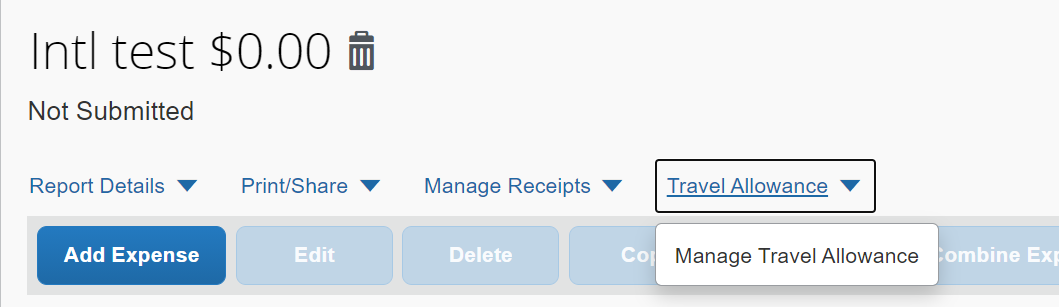 Itinerary: build itinerary by entering time and dates of all stops in your trip, including connecting airports
Expenses and Adjustments: day-by-day, indicate meals provided by others
Reimbursable Expense Summary: Concur calculates daily allowance/limits for hotel and/or meals
TEMPLATE (WRITE IN ALL CAPS)
/   15
Travel allowance
Itinerary
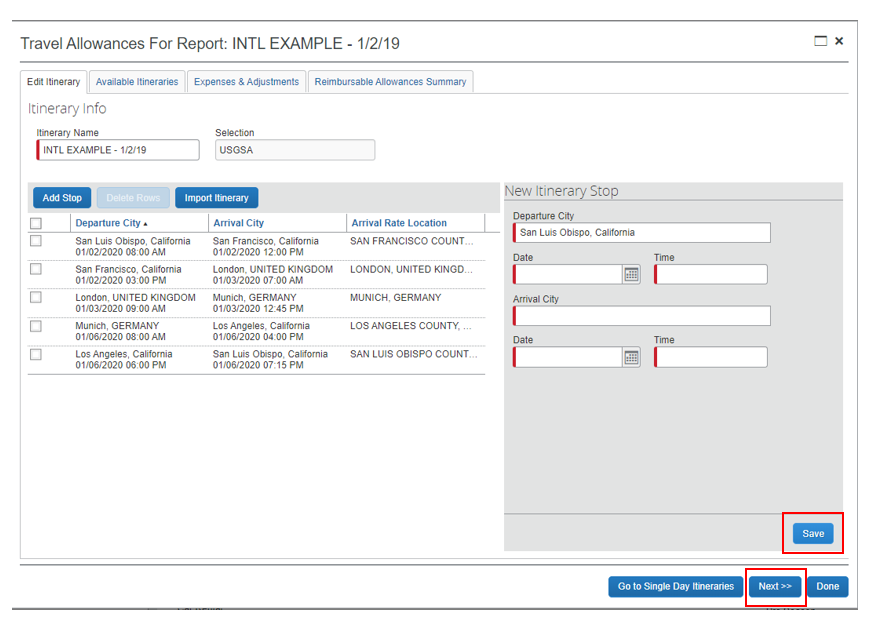 On the Create New Itinerary tab, enter                             the first leg of your trip by entering:
Departure City (usually in San Luis Obispo area)
Date (of Departure)
Time (of Departure)
Arrival City (of that leg of the trip)
Date (of Arrival)
Time (of Arrival)
Repeat for each leg of your trip
TEMPLATE (WRITE IN ALL CAPS)
/   16
Travel allowance
Expense and Adjustments
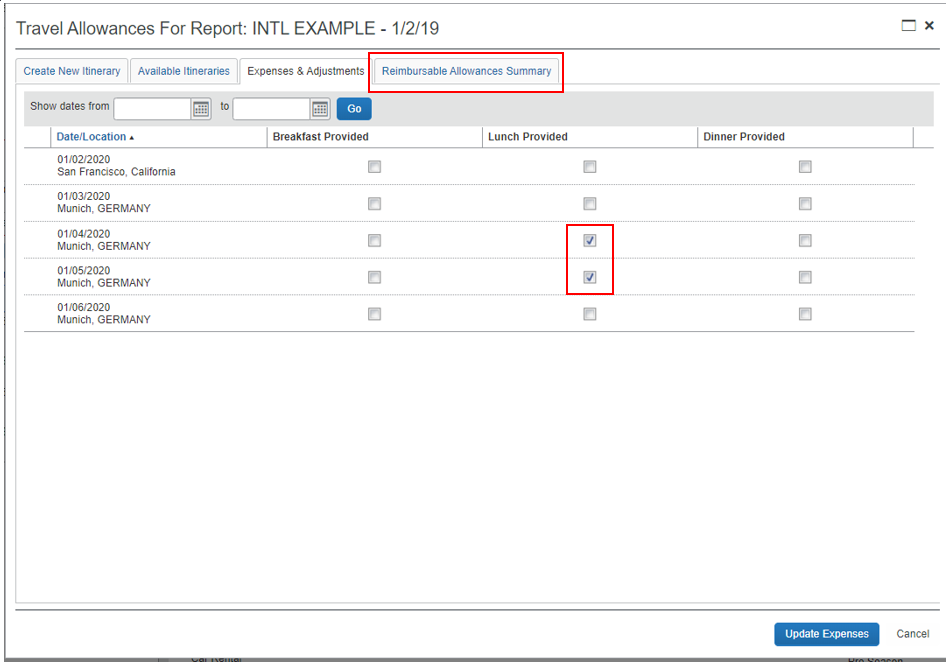 All travel dates appear
Each day, check all meals that were provided to you during the trip
TEMPLATE (WRITE IN ALL CAPS)
/   17
Travel allowance
Reimbursable Allowance Summary
AUTO-CALCULATES DAILY ALLOWANCES/ LIMITS:
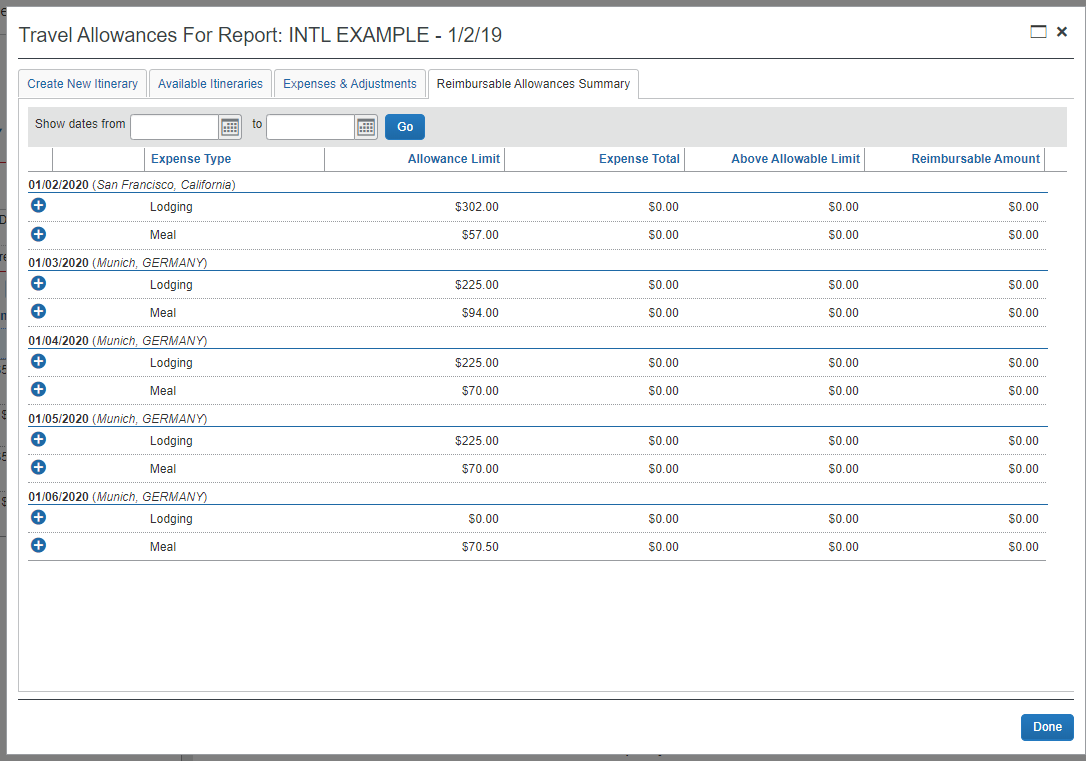 Hotel and/or Meals & Incidentals expense type, day-by-day
GSO rates, auto-fed into Concur
Considers all countries traveled in or stopped at during trip
Limits are Do Not Exceed Total Amounts, Concur will not let you claim over the limit amount
Limits include all rates, fees, taxes, etc. (i.e. TOTAL hotel nightly expense –vs- nightly rate only)
TEMPLATE (WRITE IN ALL CAPS)
/   18
international Travel
Expense Types
When Travel includes Alaska, Hawaii or international destination(s)
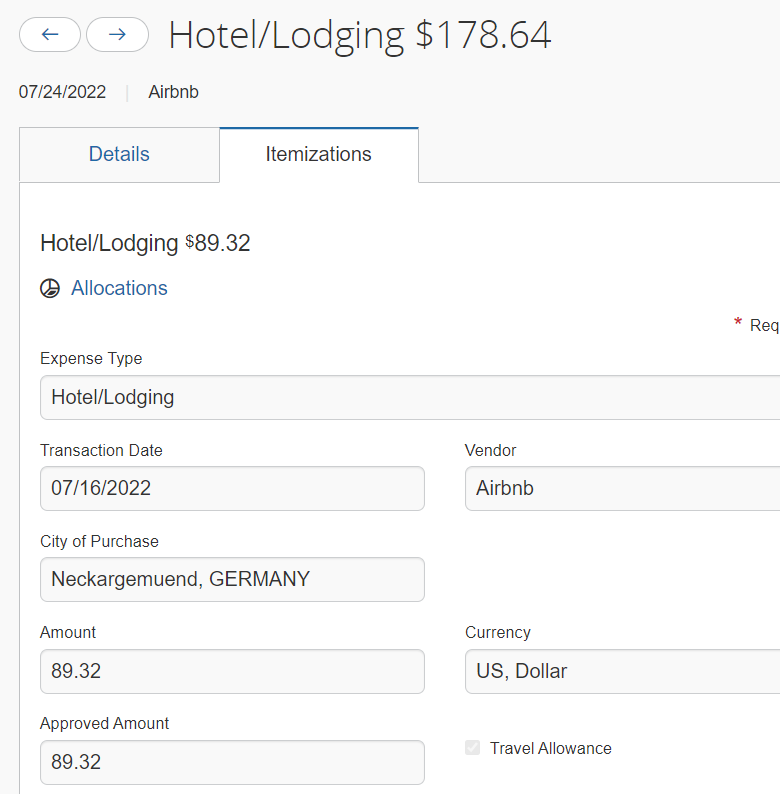 Hotel: will need to check the Travel Allowance box in expense detail under Itemizations


Meals & Incidentals – International, Alaska, & Hawaii: Travel Allowance box will automatically be checked since this expense type is only for these destinations expense type must be used for all meals
All other expense types are the same as domestic travel
TEMPLATE (WRITE IN ALL CAPS)
/   19
Questions
appendix
POLY TRAVEL APPROVAL FLOW - CONCUR
1.
Cost Object Approver 
Budget & chartfield 
string review
2.
Manager/Supervisor 
Business need &
 policy review
3.
Exception Approver
Banned state and/or International travel only
If same approver is in consecutive order, approval request will only go one time to approver’s queue
Request
Expense Report
POLY TRAVEL
/  22
CONCUR TRAVEL CARD
Benefits
Block inappropriate spend, based on merchant codes 
Transaction feeds into Concur
Alerts users when there is a transaction on the card via email
Actual spend expensed –vs- claimed amount
Card transaction reflects what is actually paid
University liability, no financial burden to employee
Does not affect employee’s personal credit
Fraud protection
Travel insurance
POLY TRAVEL
/  23
Christopherson’s business travel
Benefits
Provide tools to locate Cal Poly travelers
24/7 Customer Support via phone for domestic or international travel
No “Group 9” (personal item only) fares loaded in Concur
Travel arrangements/ bookings and fees feed directly into Concur
Access to traveler’s profile
Book travel online or via phone
ROI/ Cost Avoidance
Used ticket management – reuse used tickets
Avoid penalties: void or refund tickets
Enforcing negotiated contracts
Consolidate CSU spend. Leverage overall spend with travel vendors
Airlines only recognized spend managed by TMC for negotiations
POLY TRAVEL
/  24
Cal poly travel guidelines
New Guidelines
All state employee travel to go through Poly Travel 
Includes Sponsored Programs or grant travel (Corporation funded)

Concur Travel Card is the preferred method of payment for travel expenses
For all faculty and staff, regardless of frequency of travel
Claim actuals; per diems are allowance or do not exceed amounts
Only Concur Travel Card allowed in Concur profile
Travel expenses for individual card holder only
No cash advances, except rare instances or group travel with students
POLY TRAVEL
/  26
>
New Guidelines Continued
Christopherson’s Business Travel is Cal Poly’s preferred travel agency
Online (Concur Travel) or Phone
24 hours / 7 day support
International or Domestic
Direct bill to Cal Poly
CSU wide: manage and leverage spend
No “Group 9” airfare, unless requested
When traveling to a banned state approval must be obtained by each traveler’s VP regardless of funding source
Banned state travel using state funds requires written justification (COMMENT Section) on travel request that meets one of AB 1887 Exceptions
https://oag.ca.gov/ab1887
POLY TRAVEL
/  27
>
New Guidelines Continued
All individual-hosted hospitality can be paid via the Concur Travel Card
Regardless of location (25 miles within campus or during travel)
Expense non-travel hospitality monthly (one hospitality Expense Report per month)
Department events may still use department P-Cards
Hospitality policy applies and enforced
Domestic daily meal allowance is $55/ day1, including…
Days of travel (outbound and return)
Conferences
EXCEPT, same day travel (24 hour travel), lunch expense is not permitted, therefore maximum daily allowance is $36.33. Amount claimed is taxable
POLY TRAVEL
/  28
>
New Guidelines Continued
Car rental for individual travel is required to be paid via Concur Travel Card
Direct bill is only available for non-employee travel (student or guest)
Only admins will receive PIN to book Enterprise cars via state portal
A Blanket Travel Request can be created for mileage and/or Hospitality only 
Submit a monthly (or quarterly) Expense Report (only allowed to expense mileage 1X per month)
POLY TRAVEL
/  29
>
New Guidelines Personal and International travel
Personal Travel and International Travel requires itineraries
Itineraries clearly indicate days of personal travel – v.s. – university business travel (from outbound/ start date to return/ end date of travel), and locations when required
Itineraries required with Request and Expense Reports
POLY TRAVEL
/  30
>